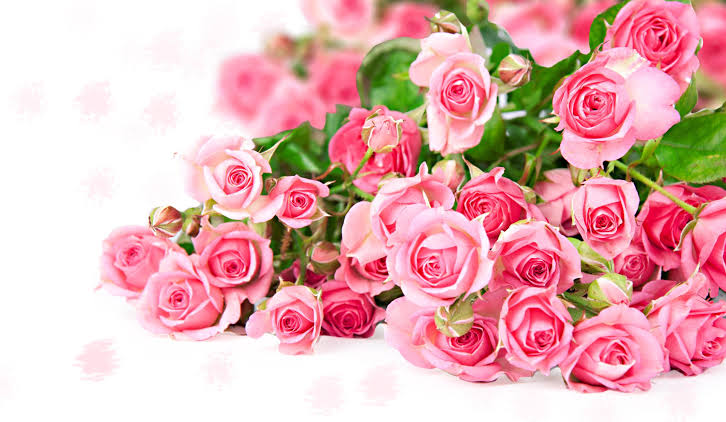 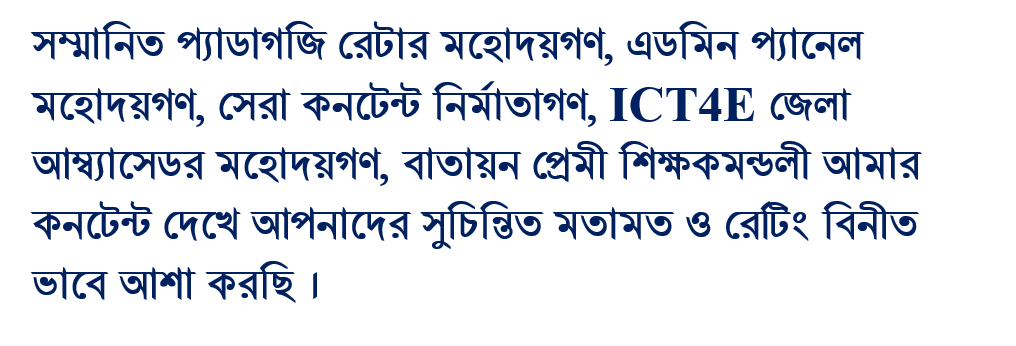 আজকের পাঠে সবাইকে স্বাগত
পরিচিতি
পর্ব
হাজেরা আক্তার 
সহকারি শিক্ষক
রহিমদী সরকারি প্রাথমিক বিদ্যালয়
নরসিংদী সদর, নরসিংদী
পরিচিতি
পর্ব
বিষয়: বাংলা 
শ্রেণি : চতুর্থ 
পাঠ শিরোনাম: বাংলাদেশের প্রকৃতি 
পাঠ্যাংশঃ গ্রীষ্মের পর ……আনন্দ নিয়ে আসে।
এসো কিছু ছবি দেখি
বর্ষাকাল
শরৎ কাল
এসো এবার একটি ভিডিও দেখি
ভিডিও দেখে তোমরা কী বুঝলে?
আমাদের আজকের পাঠ কী হতে পারে?
আমাদের আজকের পাঠ
বাংলাদেশের প্রকৃতি
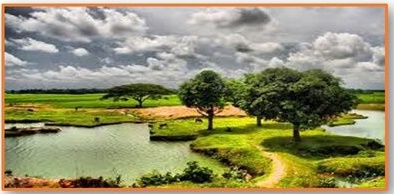 গ্রীষ্মের পর …………আনন্দ নিয়ে আসে।
শিখনফল
এই পাঠ শেষে শিক্ষার্থীরা…
১.১.১
যুক্তব্যঞ্জন সহযোগে গঠিত শব্দ শুনে বুঝতে পারবে।
যুক্তব্যঞ্জন সহযোগে তৈরি ব্যাখ্যা স্পষ্টভাবে ও শুদ্ধভাবে বলতে পারবে।
১.১.2
যুক্তব্যঞ্জন দিয়ে গঠিত শব্দ সংবলিত ব্যাখ্যা পড়তে পারবে।
১.3.2
১.5.১
পাঠে ব্যবহৃত নতুন নতুন ব্যাখ্যা লিখতে পারবে।
গ্রীষ্মের পরে আসে বর্ষা।
বলতো গ্রীষ্মের পরে কোন ঋতু আসে?
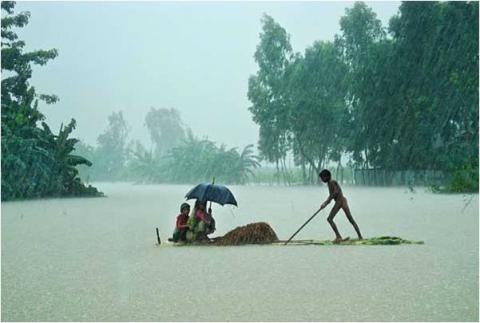 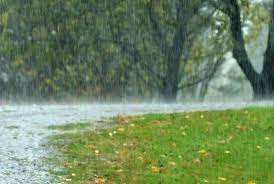 বর্ষায় একেবারে অন্য চেহারা।
বাংলাদেশে কয় ঋতুর দেশ?
২) কয় মাস পর পর ঋতু বদল হয়?
আকাশ তখন কালো ঘন মেঘে ছেয়ে যায়।
বৃষ্টি পড়ছে তো পড়ছেই।
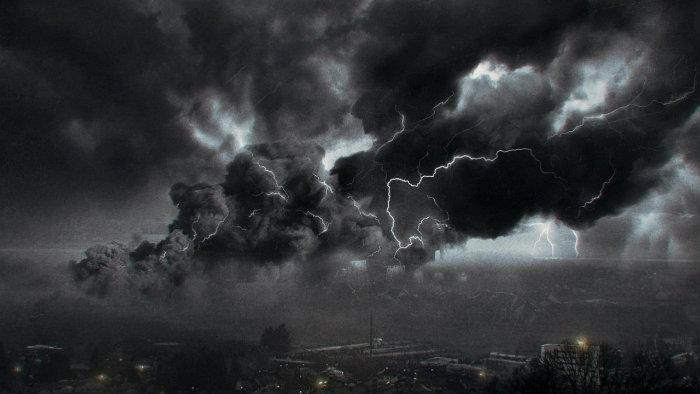 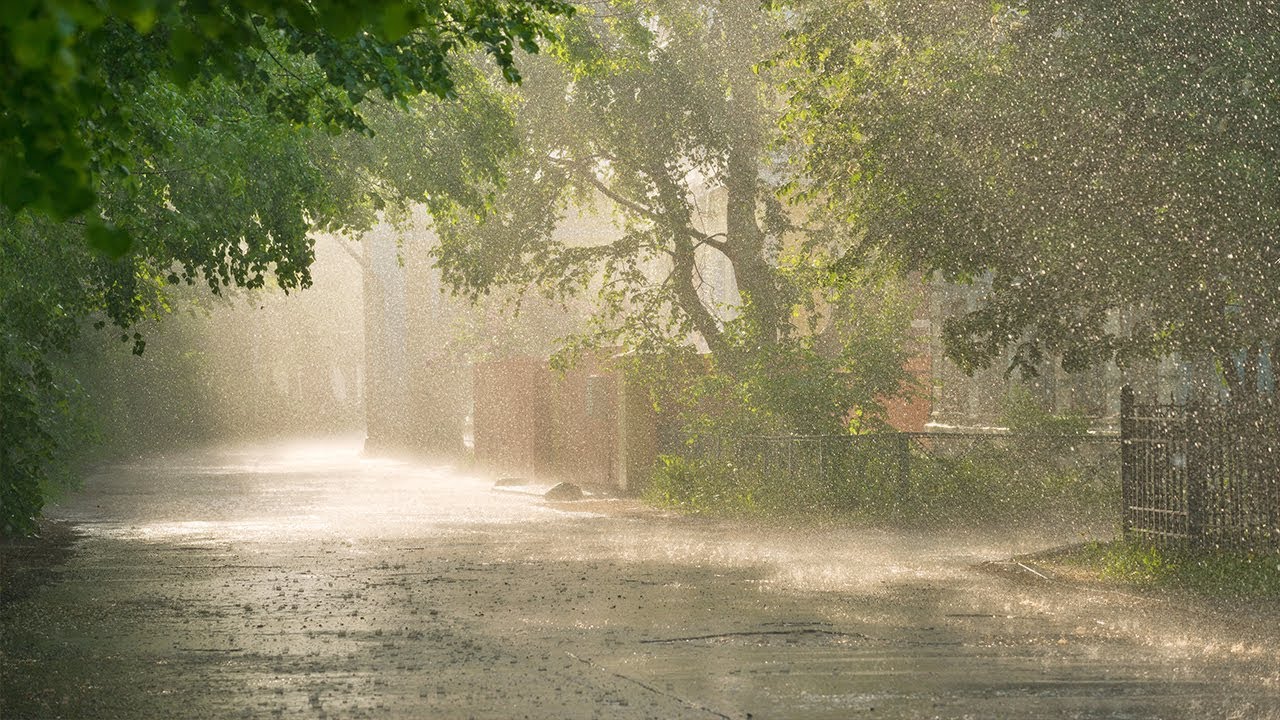 কখনও বড় বড় ফোটায়, তবে ধীরে ধীরে।
কখনও হুড়মুড় করে।
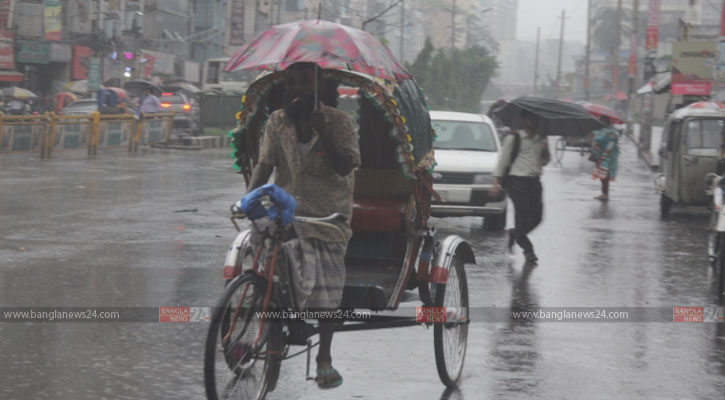 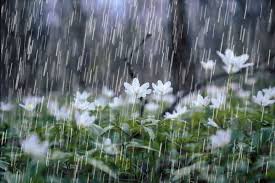 আর বড় বড় ফোটার প্রচুর বৃষ্টির নাম মুষলধারে বৃষ্টি।
কখনও পড়ছে ঝিরঝির করে, খুব হালক।
এ ধরনের বৃষ্টির একটা নাম আছে। একে বলা হয় ইলশেগুঁড়ি।
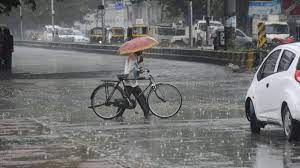 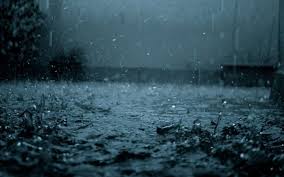 কখনো আবার পড়ে ঝমঝম বৃষ্টি। নদীতে তখন ঢল নামে।
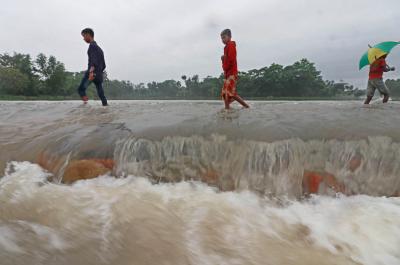 বর্ষায় ফুটে কদম কেয়া ও নানা রকমের ফুল।
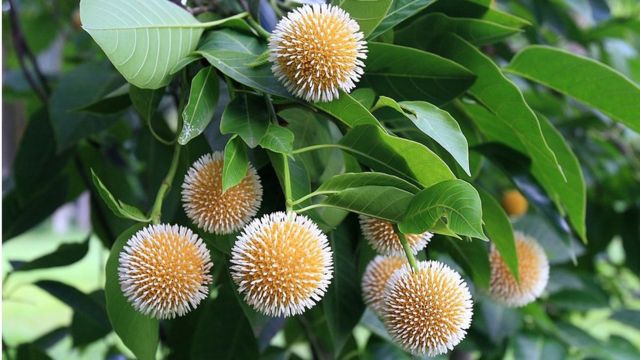 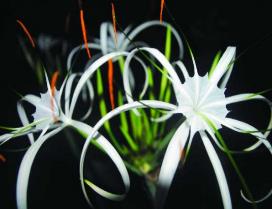 বর্ষার পরে আসে শরৎ। শরৎ এলেই আবার সব পালটে যায়।
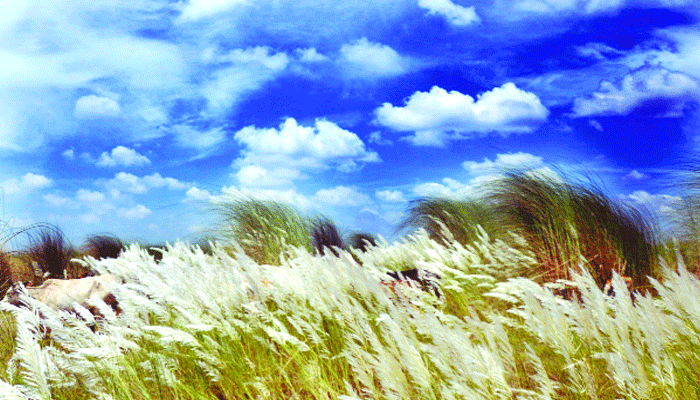 শরৎকালে আকাশে সাদা মেঘ পেঁজা তুলোর মতো ভেসে বেড়ায়। আকাশ হয়ে উঠে ঘন নীল।
এ সময় ফুটে শিউলী ফুল।
নদীর পাড় সাদা কাশফুলে ভরে যায়।
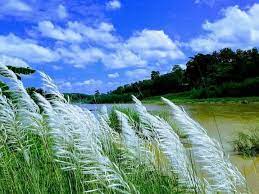 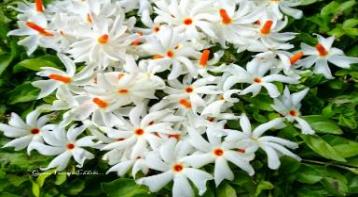 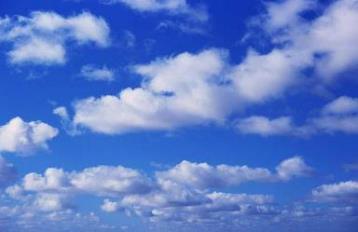 পাঠ্যবই সংযোগ
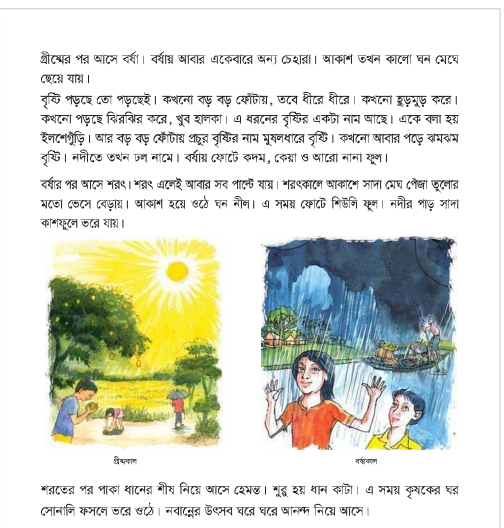 এবার তোমারে বইয়ের ২ পৃষ্ঠা খোল।
দলীয় কাজ
বাংলাদেশে কয় ঋতুর দেশ?
কয় মাস পর পর ঋতু বদল হয়?
বর্ষাঋতুর ৫টি বৈশিষ্ট্য লিখ।
শরৎঋতুর ৫টি বৈশিষ্ট্য লিখ।
যুক্তবর্ণগুলো ভেঙ্গে  শব্দ তৈরি করি।
ষ্ম
গ্রীষ্ম
ম
ষ
উষ্ম
ষ
র
আকর্ষণ
র্ষ
বর্ষা
ট
ল
রেজাল্ট
পাল্টে
ল্ট
সৃষ্টি
বৃষ্টি
ষ্ট
ষ
ট
জোড়ায় কাজ
ডান দিক থেকে ঠিক শব্দ বেছে নিয়ে খালি জায়গায় লিখি ।
ইলশেগুঁড়ি
(ক) গ্রীষ্মের পরে আসে ------------ ----   ।
পেঁজা তুলোর
(খ) বর্ষায় কখনও বৃষ্টি হয় ------------করে ।
বর্ষাঋতু
(গ) ঝিরঝিরে  আসা বৃষ্টির নাম----------- - ।
হুড়মুড়
(ঘ) বর্ষার পরে আসে --------------!
শরৎঋতু
(ঙ)   শরৎকালে আকাশে সাদা মেঘ --------------- মত ভেসে বেড়ায়।
নিচের শব্দগুলোর অর্থ জেনে নিই
হালকা ঝিরঝিরে বৃষ্টি
ইলশেগুঁড়ি
ইলশেগুঁড়িতে জেলেরা নদীতে মাছ ধরে।
বড় বড় ফোঁটায় বৃষ্টি
মুষলধারে
আজ মুষলধারে বৃষ্টি হচ্ছে।
বৃষ্টির সময়
বর্ষাকাল
আষাঢ় ও শ্রাবণ এই দুই মাস বর্ষাকাল
পেঁজাতুলো
তুলো ধুনে বা টেনে আঁশ বের করা।
শরতের আকাশে পেঁজাতুলোর মতো মেঘ দেখা যায়।
পাড়
কিনারা
বর্ষায় নদীর পাড়ে কাশ ফুলে ছেয়ে যায়।
মূল্যায়ন
নিচের প্রশ্নগুলোর উত্তর খাতায় লিখ।
১। গ্রীষ্মের পড়ে কোন ঋতু আসে?
২। বড় বড় ফোঁটার বৃষ্টির নাম কী?
৩। বর্ষার আকাশের অবস্থা কেমন থাকে?
বাড়ির কাজ
পাঠ্যাংশের যুক্তবর্ণগুলো ভেঙ্গে নতুন শব্দ তৈরি করে আনবে।
শুভকামনা সকলের জন্য
সবাইকে ধন্যবাদ